CH 13 REVIEW
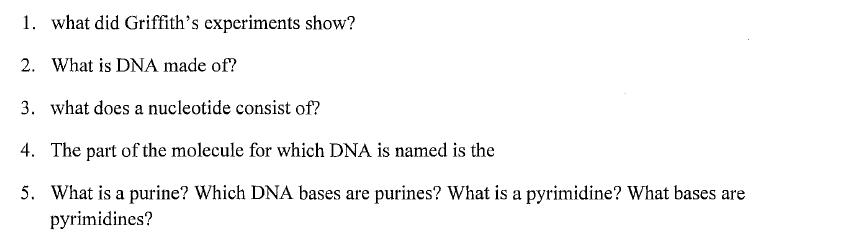 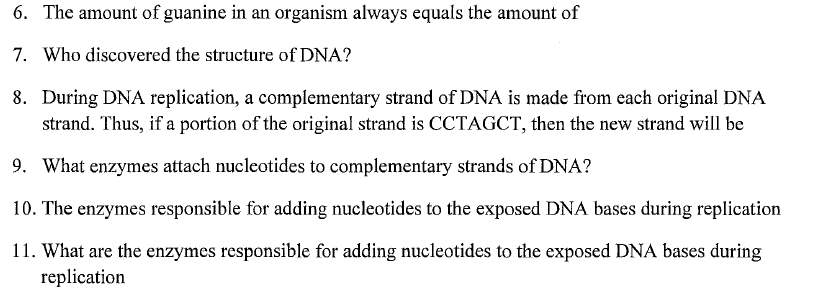 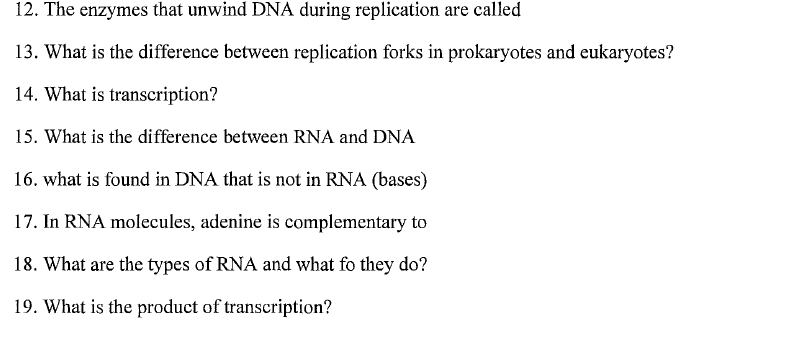 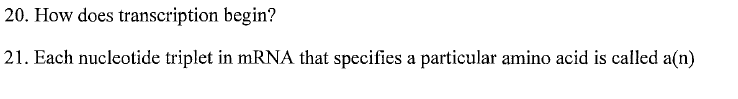 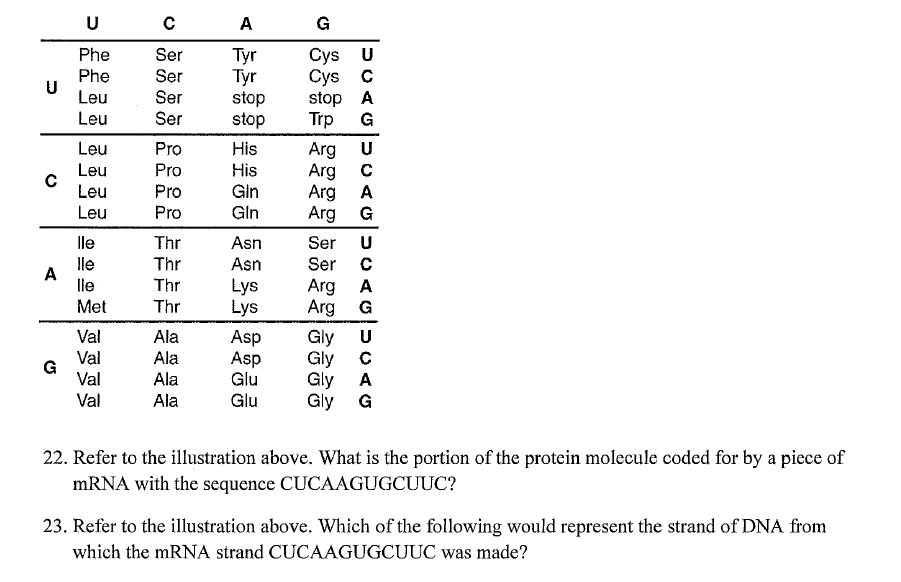 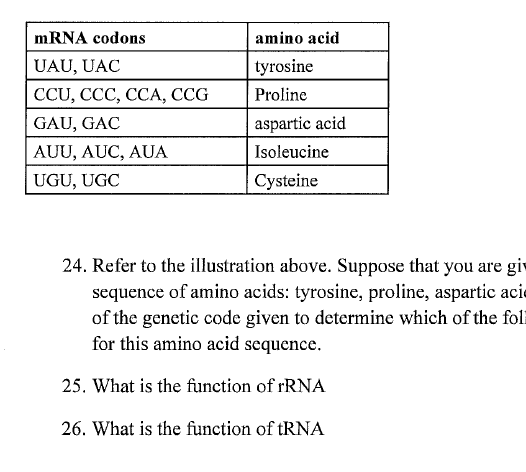